Fig. 4. (a) TiO2 in silicate liquids for the MM3 partial melting experiments of Baker & Stolper (1994) and ...
J Petrology, Volume 40, Issue 2, February 1999, Pages 297–313, https://doi.org/10.1093/petroj/40.2.297
The content of this slide may be subject to copyright: please see the slide notes for details.
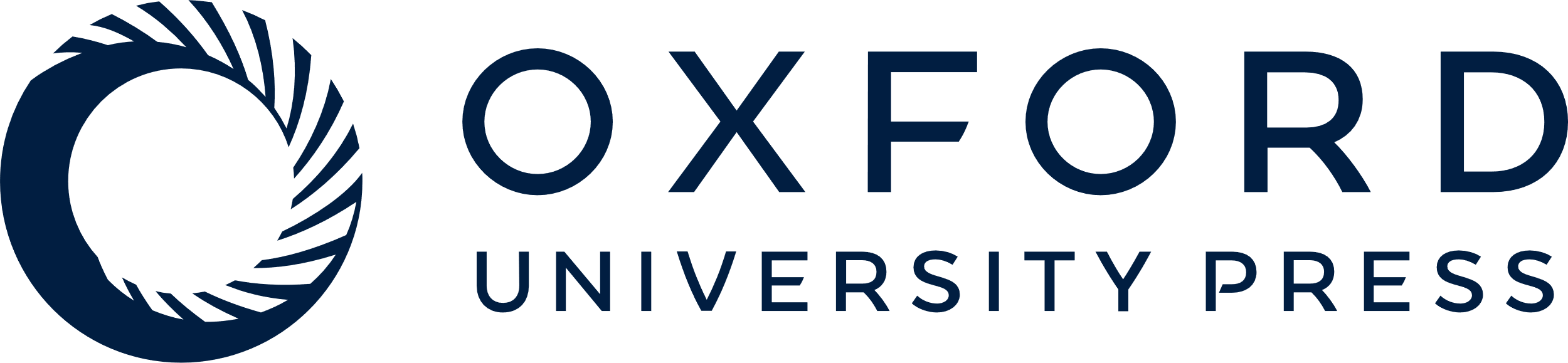 [Speaker Notes: Fig. 4. (a) TiO2 in silicate liquids for the MM3 partial melting experiments of Baker & Stolper (1994) and Baker et al. (1995) compared with MELTS calculations for MM3 peridotite. The increase in DTicpx/melt and in modal cpx in the residue near the solidus actually causes TiO2 to decrease as the solidus is approached, despite the overall incompatible behavior of Ti in spinel peridotite residual minerals. (b) Partition coefficient for Ti between cpx and silicate liquid (DTicpx/melt) at 1 GPa for MM3 experiments (Baker & Stolper, 1994; Baker et al., 1995) compared with MELTS calculations at 1 GPa and 3 GPa.


Unless provided in the caption above, the following copyright applies to the content of this slide: © Oxford University Press 1999]